ضبط ومراقبة المخزونInventory Control
إدارة سلسلة الإمدادSupply Chain Management
سلسلة الإمداد هي تسلسل العمليات التي تشارك في إنتاج وتوصيل منتج أو خدمة للمستفيدين.
إدارة هذه السلسلة (أو سلاسل الإمداد لعدة منتجات) عملية معقدة وتشمل كثير من المهام ، مثل:
تحديد مواقع المرافق (المستودعات ، مراكز البيع ، ...)
  التنبؤ                              – الشراء / التسعير
  عمليات الإنتاج                     – عمليات النقل والتسليم
  إدارة المخزون                      – الجدولة
  ضبط الجودة                         – خدمة العملاء
2
ضبط ومراقبة المخزون
المخزون هو أحد الأصول المهمة وباهظة الثمن لكثير من الشركات والمنشئات ، ويشمل أي عنصر يتم تخزينه :
المواد الأولية الخام والقطع التي يحتاج لها مصنع للإنتاج
قطع الغيار للصيانة والمنتجات المستهلكة في منشأة
المنتجات الجاهزة للبيع أو الشحن في مراكز الإمداد  
تصنيف ABC : يتم تصنيف عناصر المخزون إلى فئات A (مهمة) ، B (متوسطة الأهمية) ، C (قليلة الأهمية) ، وفقا لأهمية توفرها وتكلفة حفظها في المخزن. يتم وضع خطط مخزون مختلفة للعناصر حسب الفئة.
3
ضبط ومراقبة المخزون
نظم ضبط ومراقبة المخزون هي السياسات والقواعد التي تتحكم في المخزون بهدف تقليل التكاليف المرتبطة بالمخزون ولكن في نفس الوقت زيادة مستوى الخدمة (توفر المنتجات).
كمية الطلبية لزيادة المخزون من المنتج؟
متى يتم وضع طلبية لزيادة المخزون من المنتج؟
انخفاض مستويات المخزون يقلل من تكاليف المخزون.
ارتفاع مستويات المخزون يزيد مستوى الخدمة (يقلل احتمال نفاد المخزون وفقدان فرصة البيع وعملاء غير راضين).
4
ضبط ومراقبة المخزون
المخزون له فوائد كثيرة :
يحسن جودة الخدمة (توفر المنتجات للعميل)
يقلل تكاليف الطلبية (أو تهيئة تصنيعه)، مثل التوفير في النقل
الاستفادة من الخصومات عند شراء كميات كبيرة (أو التوفير عند إنتاج كميات كبيرة)
التحوط من عدم الانتظام في توفر المنتج أو في أسعاره أو في فترة التوريد.
ضبط وإدارة المخزون عملية غير سهلة ، زيادة المخزون تزيد التكاليف وتخفي عيوب إدارة المخزون وتقلل المرونة.
5
فارغ
مليء
ضبط ومراقبة المخزون
أحد النماذج العملية لضبط المخزون هو نموذج الحاويتين :



عندما يتم استنفاد العناصر الموجودة في الحاوية الأولى ، يتم وضع طلبية لتعبئتها من جديد. أثناء انتظار وصولها ، يتم استخدام العناصر من الحاوية الثانية (قد تكونا مختلفتي الحجم).
مثلا علبتي سكر ، يتم وضع طلبية شراء كمية سكر جديدة عند انتهاء السكر من العلبة المستخدمة حالياً.
6
ضبط ومراقبة المخزون
7
ضبط ومراقبة المخزون
8
عناصر تكاليف المخزون
تكلفة إعداد الطلبية 
تكلفة الجهد الإداري لدراسة وتحديد كمية الطلبية المثلى وتوقيتها ومن ثم إجراءات وضع الطلبية واستلامها. 
هذه التكاليف غالبا لا تعتمد على كمية الطلبية.
تكلفة حفظ المخزون
تكلفة حفظ الوحدة في المخزن لفترة زمنية واحدة
تشمل التكاليف الإدارية للمحافظة على سلامة المخزون وعلى تكلفة الفرصة الضائعة من استثمار القيمة المالية للمخزن والمخزون وتكلفة التلف وتكلفة التأمين ...
9
عناصر تكاليف المخزون
تكلفة الشراء 
التكلفة لشراء الوحدة من المنتج
تشمل تكلفة الشحن ، النقل ، التوصيل	
تكلفة العجز (نفاد المخزون)  
تكلفة العجز لبيع الوحدة من المنتج
تشمل خسارة فرصة البيع ، خسارة العميل أو اهتزاز ثقته ، تكاليف طلبية مستقبلية لتلبية طلب العميل إن رغب في ذلك
10
نماذج المخزون الرياضية
يوجد عدة نماذج رياضية لمراقبة وضبط المخزون 
نماذج مخزون احتمالية أو غير احتمالية ، ساكنة أو ديناميكية
نماذج مخزون لفترة واحدة أو لعدة فترات زمنية
نماذج مخزون يتم مراجعة المخزون بصفة مستمرة
نماذج مخزون يتم مراجعة المخزون على فترات زمنية ثابتة
نماذج مخزون لطلب كمية ثابتة عند نزول المخزون لمستوى معين
نماذج مخزون لطلب كمية متغيرة عند مرور فترة زمنية معينة
استهلاك المنتج مستقل أو يعتمد على استهلاك منتج اخر  
  وغيرها من العوامل التي تؤثر في تعقيد عملية إدارة المخزون
11
نموذج كمية الطلبية الاقتصادية
من أشهر هذه النماذج هو نموذج كمية الطلبية الاقتصادية
سنرمز له بـ EOQ (Economic Order Quantity)
يستخدم لمعرفة كمية الطلبية المثلى من منتج مستقل واحد فقط
يتم مراجعة المخزون بصفة مستمرة
يمكن وضع الطلبية لزيادة المخزون في أي وقت 
عند وصول المخزون لمستوى معين ، يتم وضع طلبية لزيادة المخزون
الطلبية تصل للمخزن كاملة في نفس اللحظة
طلبية زيادة المخزون تتكرر بشكل زمني منتظم وبكمية ثابتة
12
افتراضات نموذج كمية الطلبية الاقتصادية
13
افتراضات نموذج كمية الطلبية الاقتصادية
14
كمية المخزون
نموذج كمية الطلبية الاقتصادية
دورة مخزون
متوسط المخزون
0
15
نموذج كمية الطلبية الاقتصادية
عدد دورات 
المخزون سنوياً
تكلفة حفظ المخزون لدورة مخزون
16
نموذج كمية الطلبية الاقتصادية
17
نموذج كمية الطلبية الاقتصادية
18
نموذج كمية الطلبية الاقتصادية
19
التكلفة السنوية
كمية الطلبية
منحنى إجمالي التكاليف السنوية للمخزون
إجمالي التكاليف السنوية للمخزون
أقل إجمالي تكلفة سنوية
التكلفة السنوية لحفظ المخزون
التكلفة السنوية لإعداد الطلبية
20
نموذج كمية الطلبية الاقتصادية
مثال 2:
إحدى الشركات تستورد سنوياً 1000 جهاز
تكلفة إعداد الطلبية هي $10 
التكلفة السنوية لحفظ جهاز واحد في المخزن هي $0.5
الاستهلاك يحدث بمعدل ثابت ولا يُسمح بنفاد المخزون
ما هي كمية الطلبية المثلى؟ كم عدد الطلبيات كل سنة؟ كم من الوقت سوف ينقضي بين كل طلبية وأخرى؟ كم متوسط كمية المخزون؟
21
نموذج كمية الطلبية الاقتصادية
22
نموذج كمية الطلبية الاقتصادية
مثال 3:
إحدى الشركات تستورد سنوياً 500 قطعة معينة لتركيبها في أجهزة المحركات لديها.
تكلفة إعداد طلبية القطع هي $5. سعر شراء القطعة هو $10
التكلفة السنوية لحفظ القطعة في المخزن هي $2
الاستهلاك يحدث بمعدل ثابت ولا يُسمح بنفاد المخزون
ما هي كمية الطلبية المثلى؟ كم عدد الطلبيات كل سنة؟ كم من الوقت سوف ينقضي بين كل طلبية وأخرى؟ كم إجمالي التكاليف السنوية للمخزون؟ كم متوسط المبلغ المالي المقيد في المخزون؟
23
نموذج كمية الطلبية الاقتصادية
24
نموذج كمية الطلبية الاقتصادية
25
نموذج كمية الطلبية الاقتصادية
26
نموذج كمية الطلبية الاقتصادية
مثال 4:
احد المحلات يبيع سنوياً 10000 جوال والتي يستوردها من الصين.
تكلفة إعداد طلبية الجوالات هي $7. سعر شراء الجوال هو $100.
تكلفة الاحتفاظ بما يعادل $1 من قيمة المخزون لمدة سنة تبلغ $ 0.2.
ما هي كمية الطلبية الاقتصادية المثلى؟
27
نموذج كمية الطلبية الاقتصادية
28
نقطة إعادة الطلب
29
كمية المخزون
نقطة إعادة الطلب
Q
ROP
0
L
L
L
30
نقطة إعادة الطلب
31
نقطة إعادة الطلب
32
نقطة إعادة الطلب
33
كمية المخزون
نقطة إعادة الطلب
250
ROP = 125
0
L= 15
34
تم استلام الطلبية
تم وضع الطلبية
نموذج كمية الطلبية الاقتصادية
مثال 5:
احد المحلات يبيع شهرياً 800 طابعة.
تكلفة إعداد الطلبية هي $75. سعر الشراء هو $80 لكل طابعة.
تكلفة الاحتفاظ بما يعادل $1 من قيمة المخزون لمدة سنة تبلغ $0.20.  فترة التوريد هي 5 أيام. 
الشركة تعمل 288 يوم في السنة.
35
نموذج كمية الطلبية الاقتصادية
36
نموذج كمية الطلبية الاقتصادية
37
نموذج كمية الطلبية الاقتصادية
38
نموذج كمية الطلبية الاقتصادية مع السماح بالطلبات الآجلة
39
نموذج كمية الطلبية الاقتصادية مع السماح بالطلبات الآجلة
40
كمية المخزون
نموذج كمية الطلبية الاقتصادية مع السماح بالطلبات الآجلة
دورة مخزون
M
0
41
نموذج كمية الطلبية الاقتصادية مع السماح بالطلبات الآجلة
عدد دورات 
المخزون سنوياً
تكلفة حفظ المخزون لدورة مخزون
42
نموذج كمية الطلبية الاقتصادية مع السماح بالطلبات الآجلة
عدد دورات 
المخزون سنوياً
43
نموذج كمية الطلبية الاقتصادية مع السماح بالطلبات الآجلة
44
نموذج كمية الطلبية الاقتصادية مع السماح بالطلبات الآجلة
45
نموذج كمية الطلبية الاقتصادية مع السماح بالطلبات الآجلة
46
نموذج كمية الإنتاج الاقتصادي
47
نموذج كمية الإنتاج الاقتصادي
48
كمية المخزون
نموذج كمية الإنتاج الاقتصادي
يتم الإنتاج خلال هذا الفترة من دورة المخزون
لا يوجد إنتاج خلال هذا الفترة من دورة المخزون
0
49
دورة مخزون
نموذج كمية الإنتاج الاقتصادي
50
نموذج كمية الإنتاج الاقتصادي
51
نموذج كمية الإنتاج الاقتصادي
52
نموذج كمية الإنتاج الاقتصادي
53
نموذج كمية الإنتاج الاقتصادي
54
نماذج المخزون الاحتمالية لفترة واحدة
55
نماذج المخزون الاحتمالية لفترة واحدة
56
نماذج المخزون الاحتمالية لفترة واحدة
0
57
مسألة بائع الصحف
58
مسألة بائع الصحف
سعر التخلص للوحدة (salvage value) = القيمة التعويضية المستردة عند التخلص من الوحدة
59
مسألة بائع الصحف
60
مسألة بائع الصحف
النسبة الحرجة
61
مسألة بائع الصحف
62
نماذج المخزون الاحتمالية لفترة واحدة
مثال لتأثير طلب وحدة إضافية من إحدى السلع :
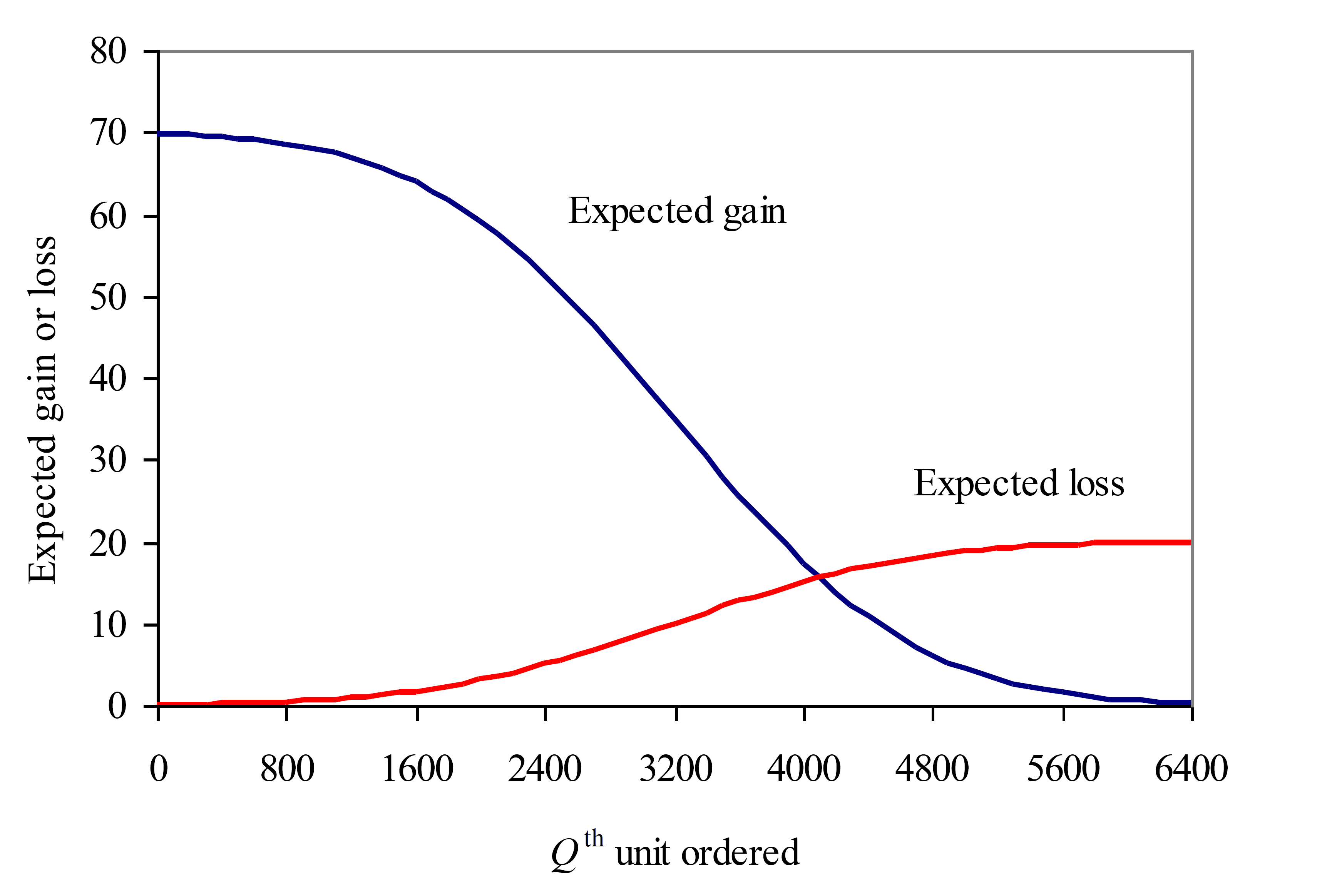 المنفعة الحدية المتوقعة من تقليل حدوث نقص المخزون
الأرباح والخسائر الحدية المتوقعة
الخسارة الحدية المتوقعة من زيادة حدوث فائض المخزون
كمية الطلبية
63
نماذج المخزون الاحتمالية لفترة واحدة
مثال لتأثير طلب وحدة إضافية من إحدى السلع :
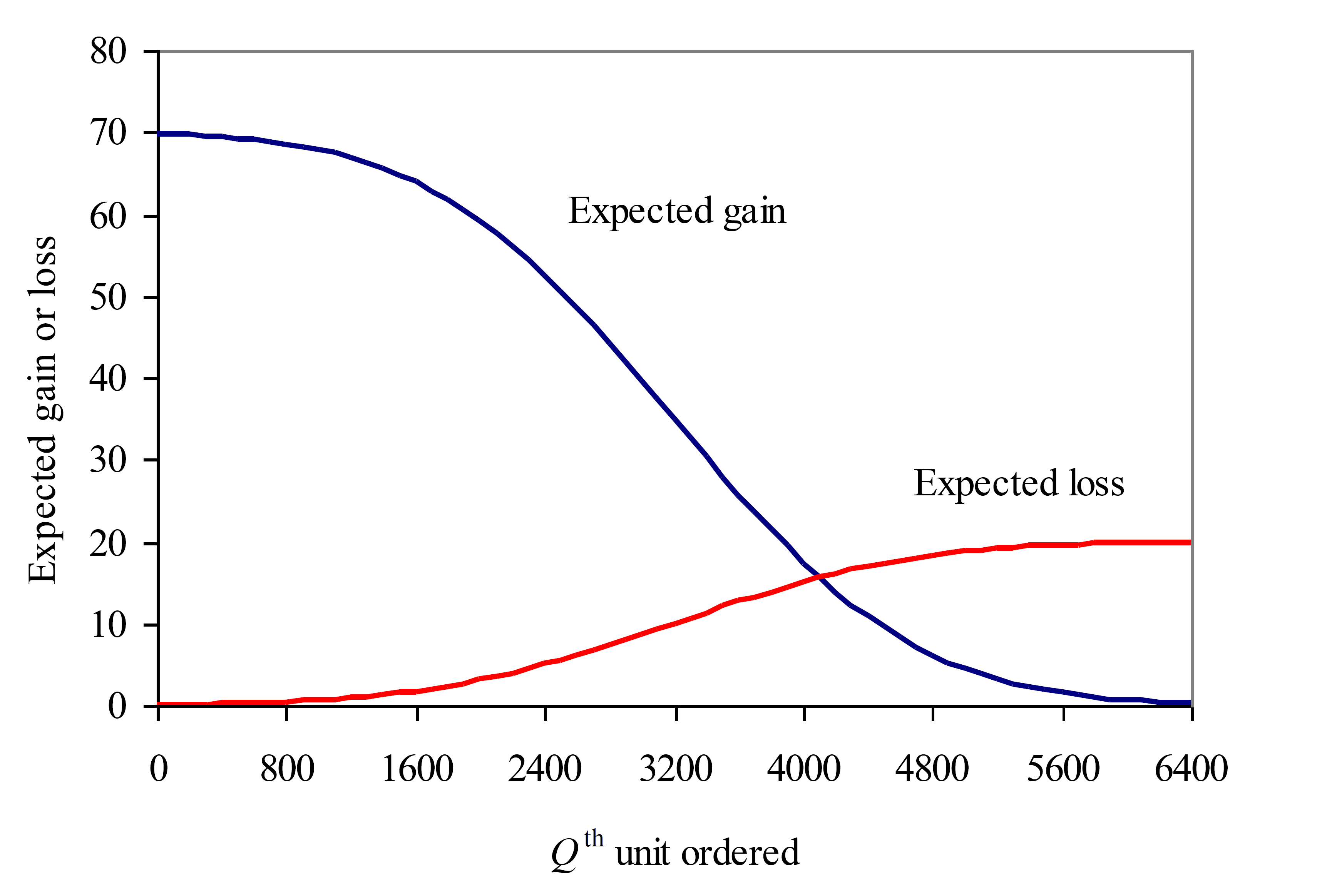 الأرباح والخسائر الحدية المتوقعة
كمية الطلبية
64
نماذج المخزون الاحتمالية لفترة واحدة
مثال لتأثير طلب وحدة إضافية من إحدى السلع :
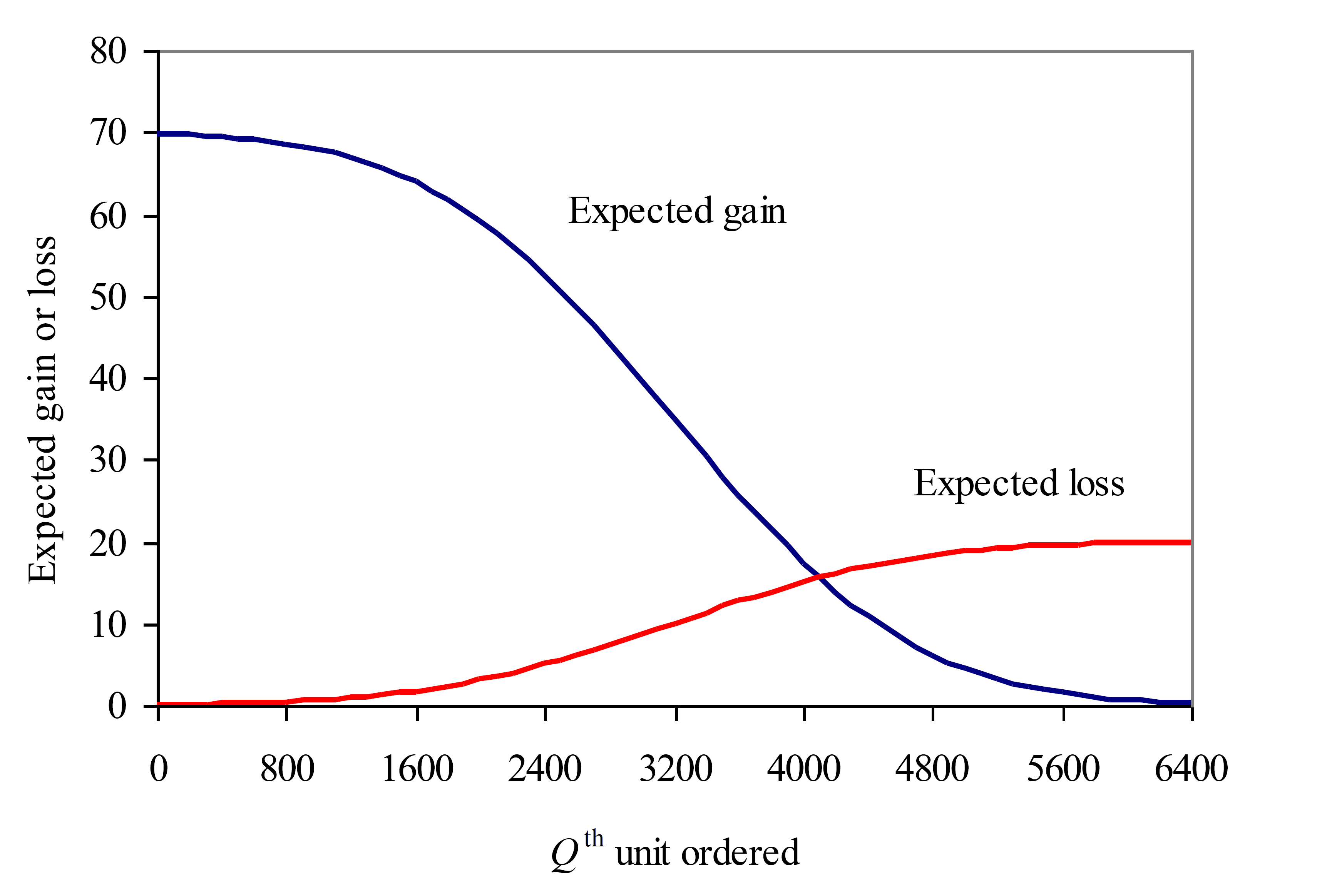 الأرباح والخسائر الحدية المتوقعة
كمية الطلبية
65
نماذج المخزون الاحتمالية لفترة واحدة
مثال لتأثير طلب وحدة إضافية من إحدى السلع :
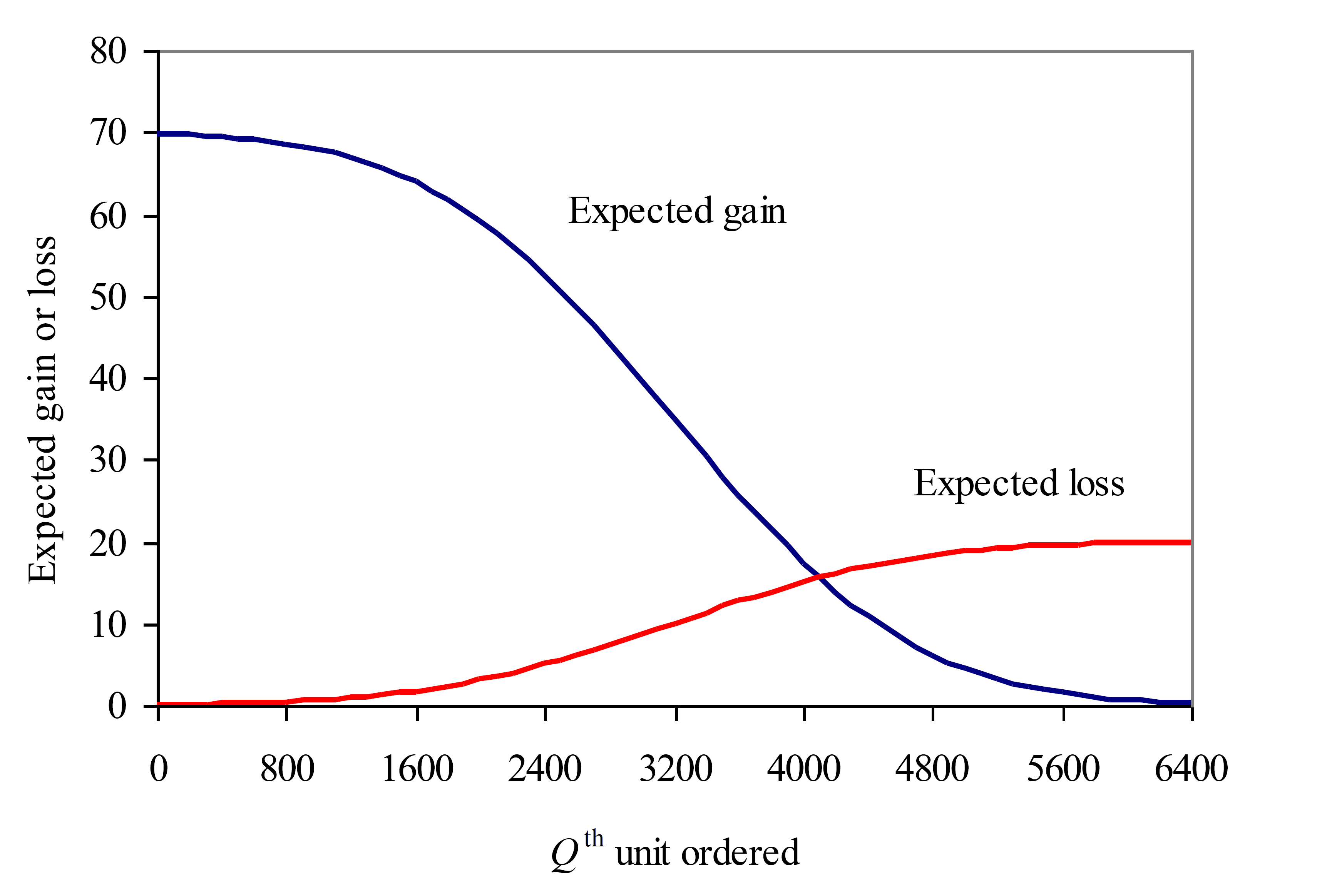 الأرباح والخسائر الحدية المتوقعة
كمية الطلبية
66
مستوى الخدمة
نقطة التوازن
مسألة بائع الصحف
67
مسألة بائع الصحف
0.72
0.28
68
مسألة بائع الصحف
مثال 8: إحدى المكتبات ستشتري نسخ من مجلة أسبوعية. كل نسخة تكلف $2 وتباع بسعر $4. عند نهاية الأسبوع ، كل نسخة غير مباعة ستعاد للناشر بقيمة تعويضية مرتجعة $0.5. إدارة المكتبة تعتقد أن عدد النسخ التي ستباع تتبع التوزيع الاحتمالي التالي: 





إدارة المكتبة تريد تحديد عدد النسخ التي ستطلبها لتعظيم أرباحهم المتوقعة.
69
مسألة بائع الصحف
70
مسألة بائع الصحف
71
مسألة بائع الصحف
مثال 9: أحد المحلات الرياضية سيستورد فانيلة فريق برشلونة ليتم بيعها محلياً. كل فانيلة تكلف $55 وتباع بسعر $80. عند نهاية الموسم الرياضي ، كل فانيلة غير مباعة سيتم بيعها بسعر $40. إدارة المحل تعتقد أن عدد الفانيلات التي ستباع تتبع التوزيع الاحتمالي التالي: 





إدارة المحل تريد تحديد عدد الفانيلات التي ستطلبها لتعظيم أرباحهم المتوقعة.
72
مسألة بائع الصحف
73
مسألة بائع الصحف
74
مسألة بائع الصحف
75
مسألة بائع الصحف
76